We got it Wrong!Review of the RMA 1991Economic Instruments
Presentation to LEANZ
February 9th 2021
Basil Sharp
Recognise & Acknowledge Institutional Failure
Regional council functions since 2005: allocation of fresh water, heat or energy from water, assimilative capacity of air & water, space in coastal marine area, ...
State of the environment is a product of governance:
Biodiversity, water and air quality, over allocation of fresh water, marine ecosystem, …
How has this come about?
Over allocated use: failure of governance at national/regional/local level
Setting initial entitlements: history of a race to the pump house, sequential allocation, over shoot 
Unpriced resources: over use, rents accrue to consent holders
Poor monitoring & enforcement of resource utilization
Slow in setting standards & very limited use of economic tools
Deficient discipline in governance, lack of accountability
Purpose of NBEA
“… enhancing the quality of the environment to support the wellbeing of present and future generations.”
& achieving that purpose: promoting positive outcomes … use, development, protection only occurs within prescribed environmental limits …”
Outcomes to be supported by NPS, greater use of economic instruments, regulation & Strategic Planning Act.
Economic instruments
Principles are well known – nothing new, but little experience with application
Brief comments
Dealing with status quo outcomes & entitlements:
Requires innovation: over allocation? Transitioning to new regime? 
Price discovery:
Auctions: rights to extract, reverse auctions rights
Environmental tax, bonds & royalties (administered prices) : (1) source of revenue; (2) may or may not achieve target; (3) unlikely to equal willingness to pay for the right/permit OR damages 
Tradable rights: with scarcity, set target & allow market decide who enjoys right (right to use), quality of rights important
Coase – importance of transaction costs associated with trade
Quality of rights (permits, consents, …)
Transferability
1
Shorter duration
Lower value
Value of right
1
1
0
Certainty of title
Duration
1
Excludability
Rights to use & innovative technology
(1) Secure, quality rights
(2) Encourage efficient use of scarce resources: water, assimilative capacity, energy,…
(3) Innovative monitoring
We don’t face narrow specialised problems rather 
complex ones that cut across sectors & disciplines
Regulatory environment
Urban development
Stream protection
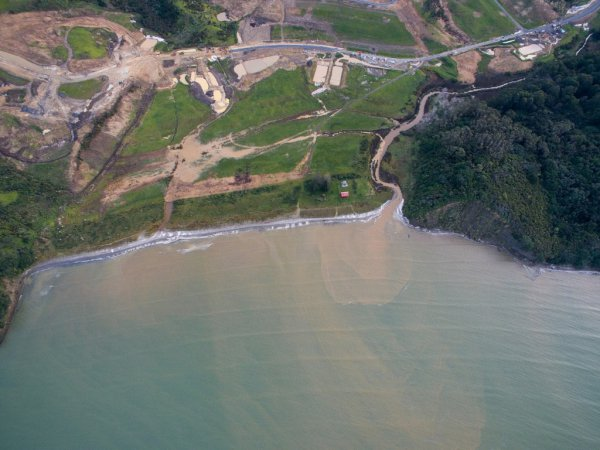 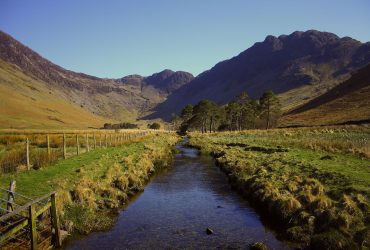 Towards a new governance structure
Partnerships with local iwi – Te Tiriti o Waitangi
Targets, learning, adaptation 
Mandatory, transparent targets, measured, monitored
Audit performance against targets – PCE & report to parliament?
Dynamic Adaptive Governance
Are economic/regulatory instruments delivering the targets? Least cost?
Adapt instruments against performance
Full cost recovery – permits/rights not subsidized by general rate levy
Challenges
Dealing with existing entitlements
Cultures of innovation – dealing with complex challenges, cross discipline, Te Tiriti o  Waitangi, unleash technology
Capacity building – skills to support decision making